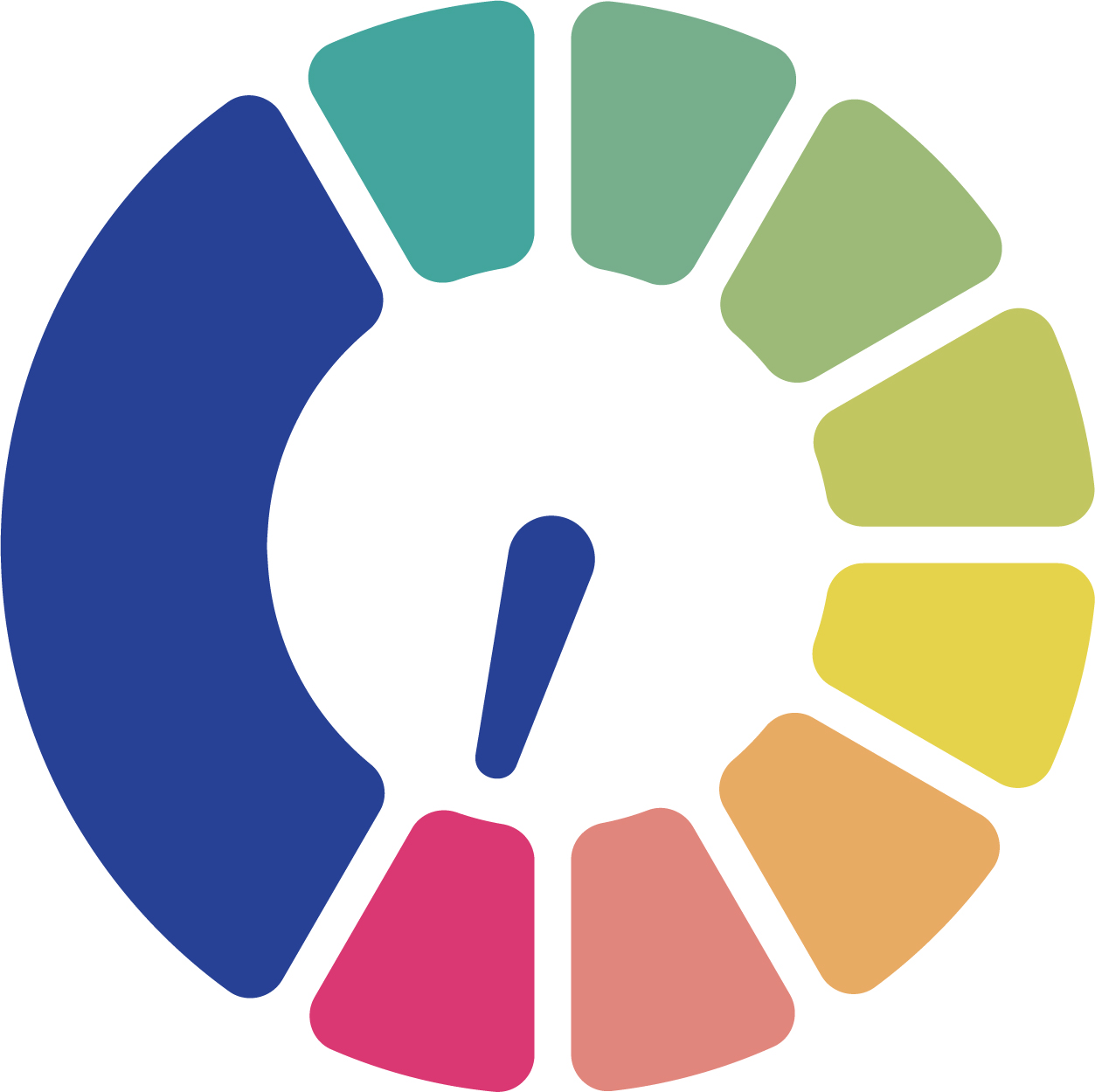 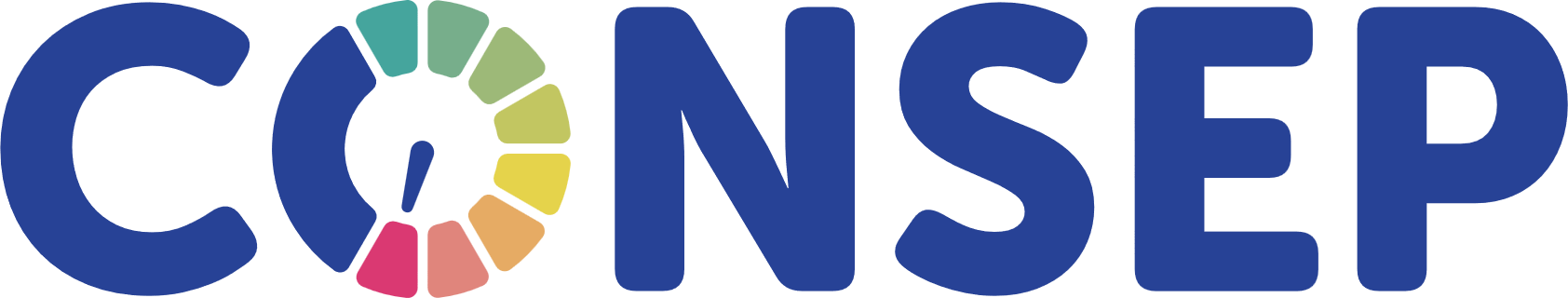 Primary aldosteronism (also known as Conn Syndrome)
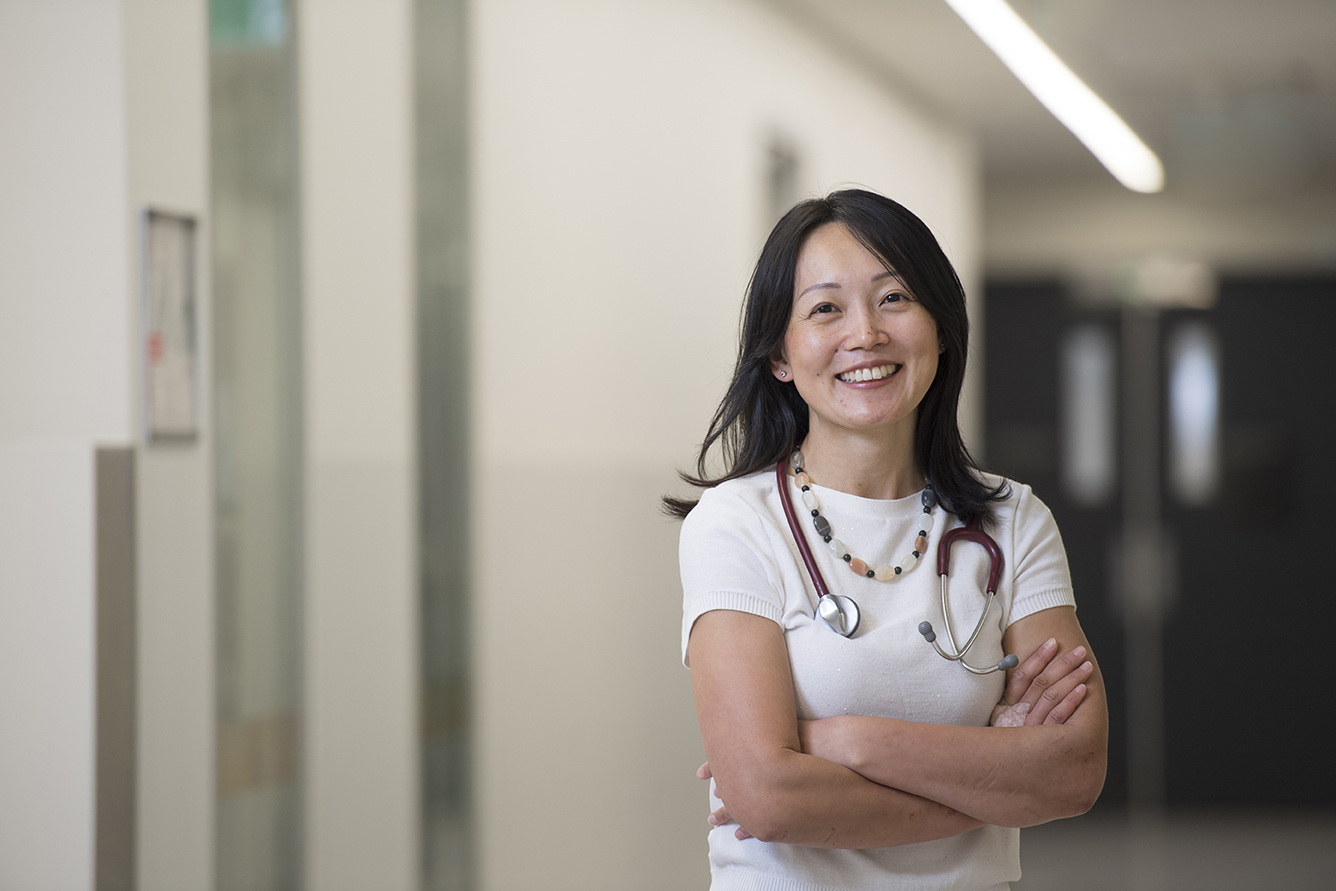 A/Prof Jun Yang, MBBS FRACP PhD
Consultant Endocrinologist, Monash Health
Head, Endocrine Hypertension Group, Hudson Institute of Medical Research
Senior Research Fellow, Department of Medicine, Monash University
Jun.yang@Hudson.org.au Twitter: @DrJunYang
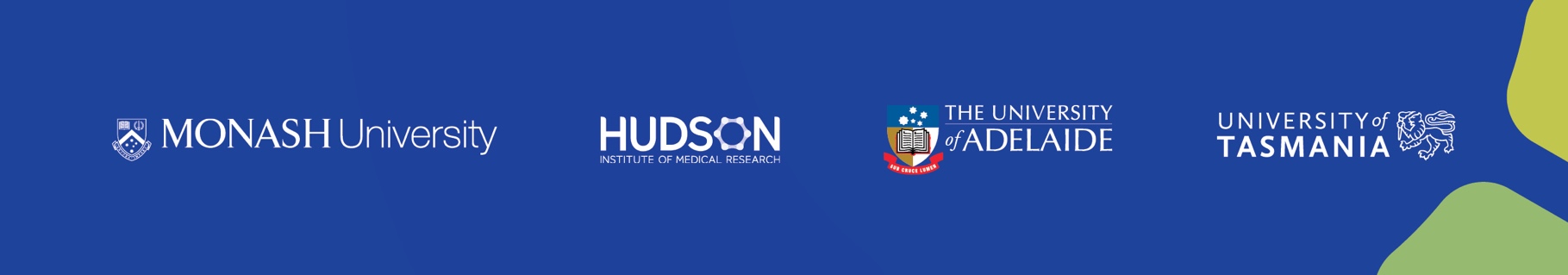 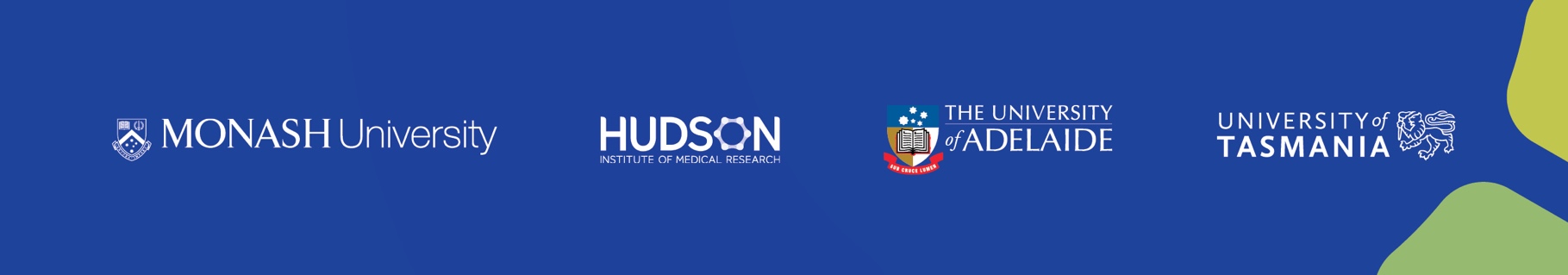 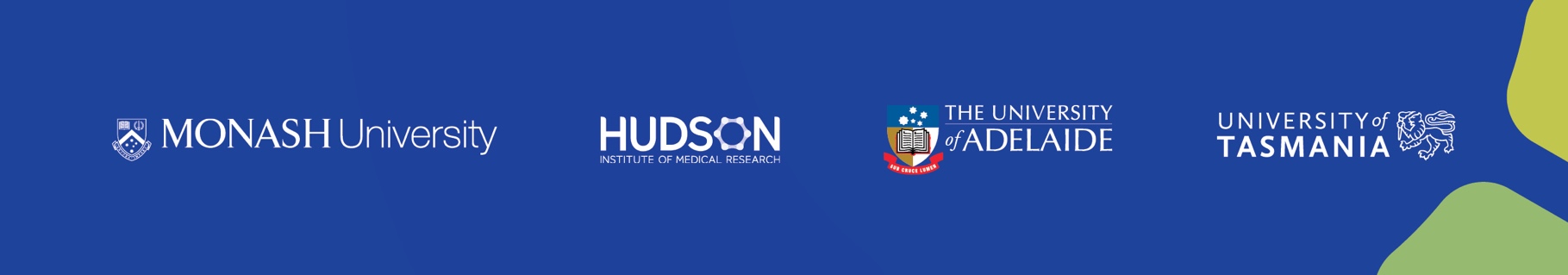 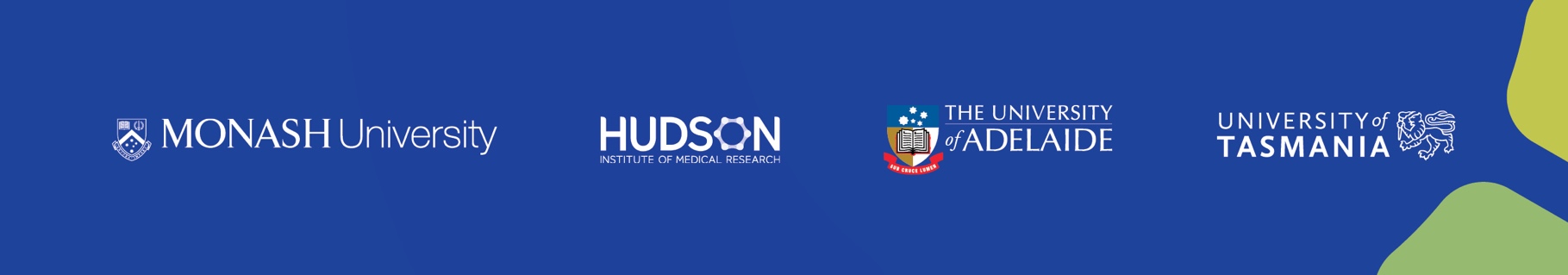 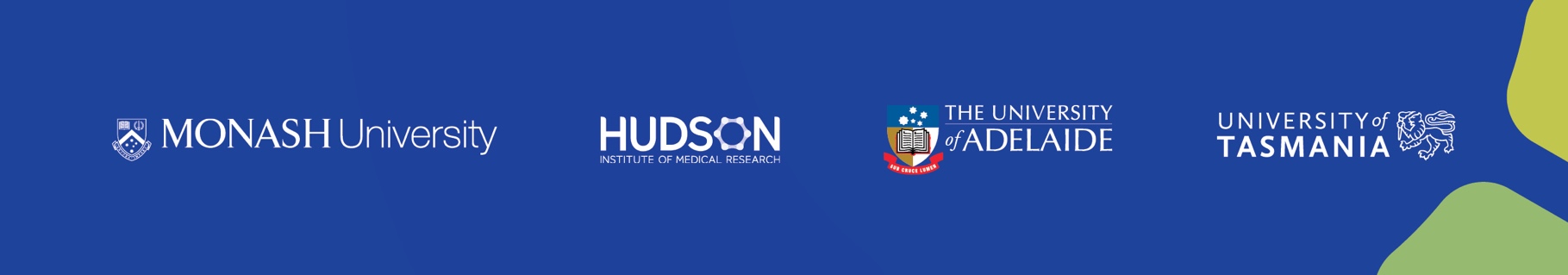 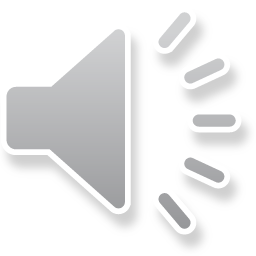 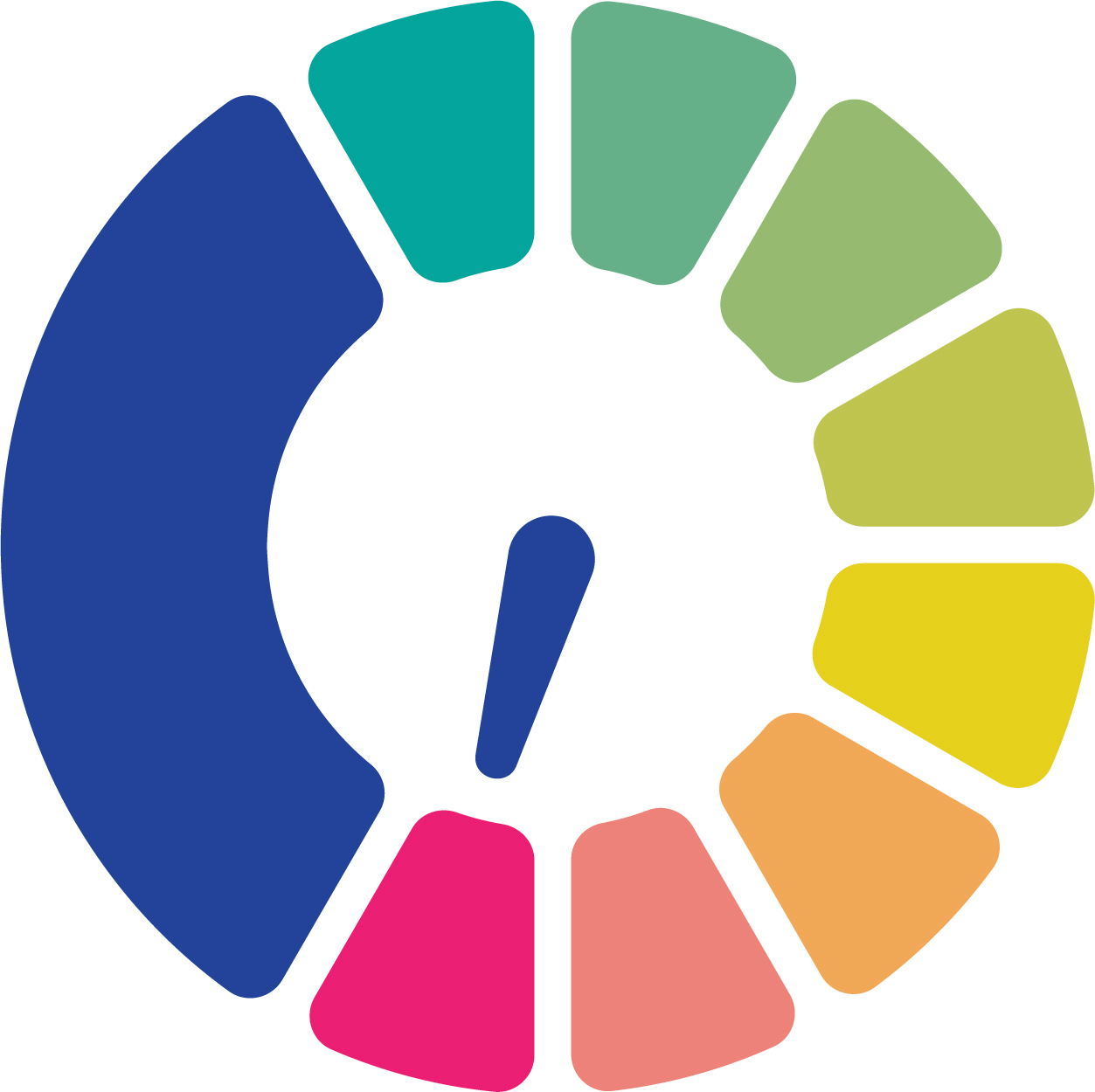 Primary aldosteronism
Autonomous aldosterone production
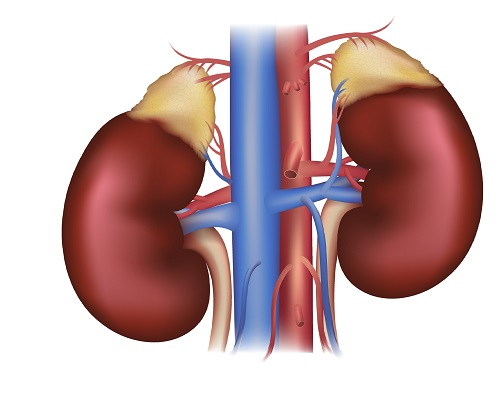 Mineralocorticoid Receptor (MR)
Renal
Extra-renal
 CV inflammation & fibrosis

 Risk of cardio-metabolic disease
Sodium retention

Hypertension
(±hypokalemia)
Excess risk decreased by targeted treatment (or cure) of PA
Stowasswer et al, Physiol Rev, 2016
Monticone et al, Lancet Diab Endo, 2018
Turcu A et al, Nature Rev Endo, 2023
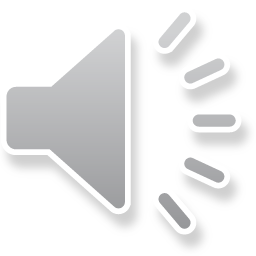 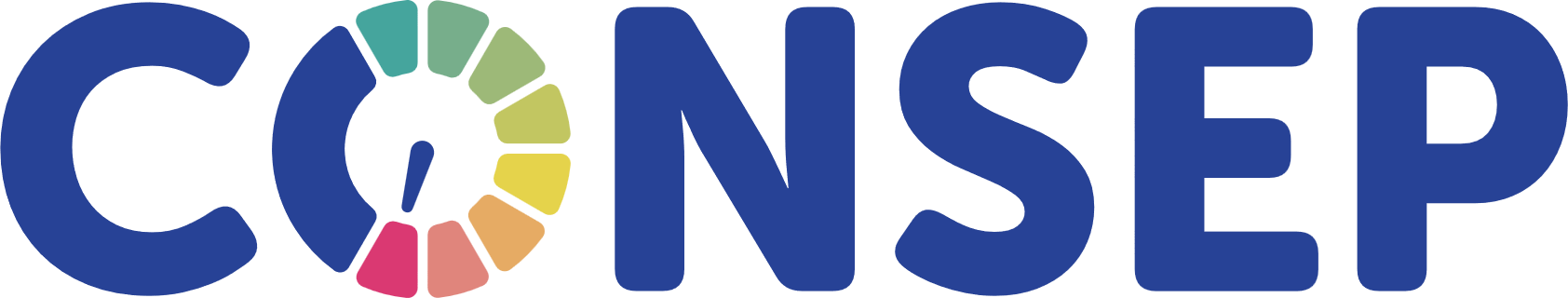 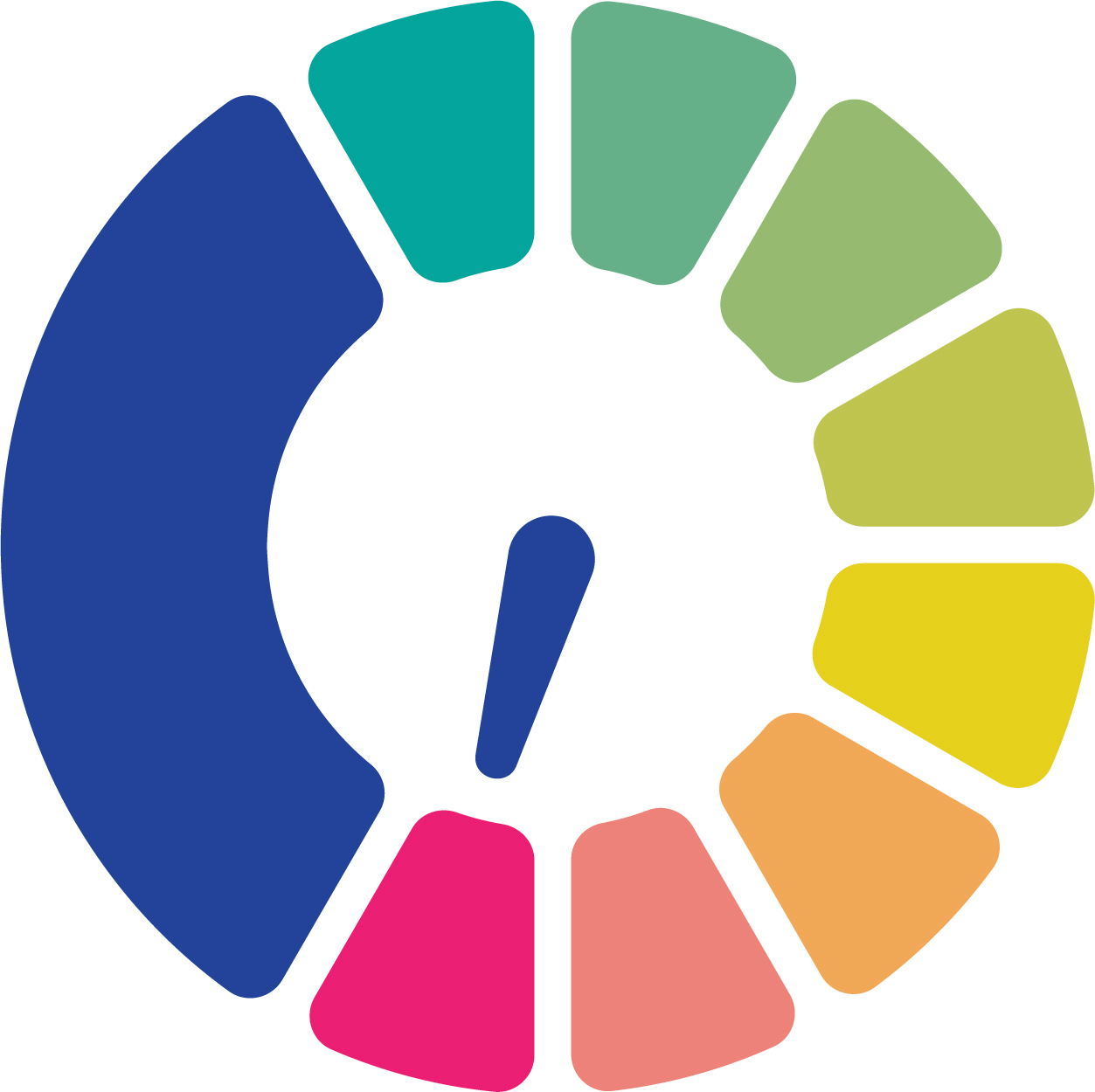 Primary aldosteronism is common
Prospective study in GP clinics in Melbourne
247 previously untreated hypertensive patients, with BP ≥ 140/90 mmHg
screened by their GP using a blood test (aldosterone to renin ratio, ARR)
35 (14%) diagnosed with PA
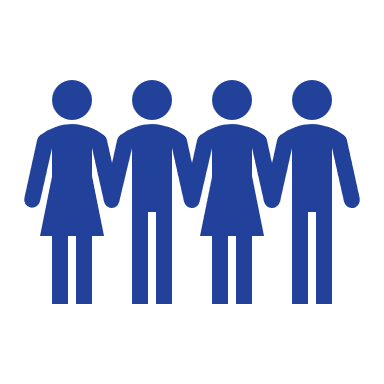 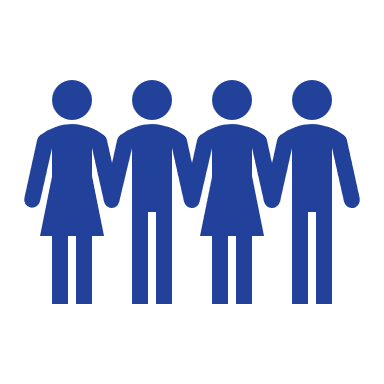 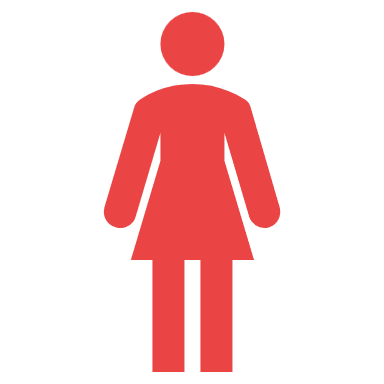 1 in 7 of your patients with hypertension may have PA!
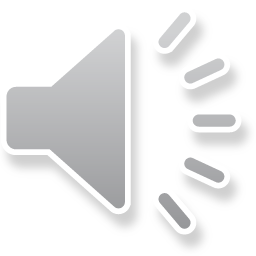 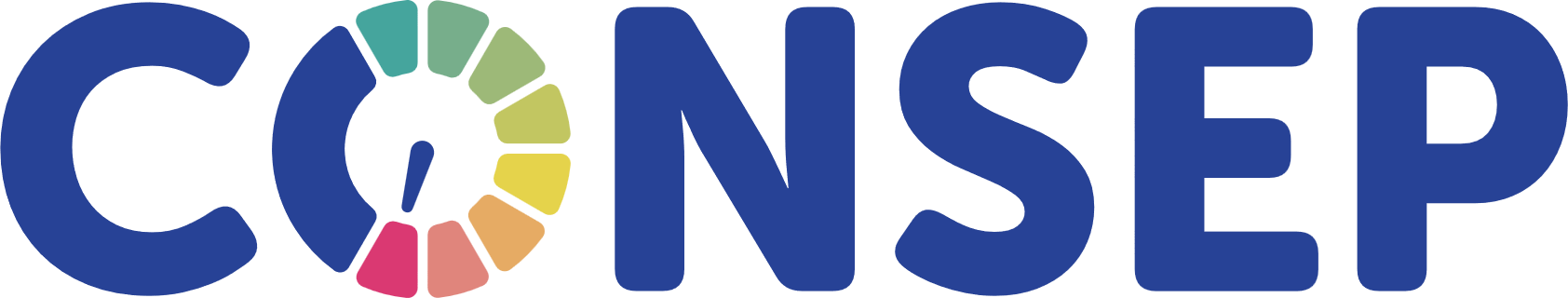 Libianto R et al, MJA, 2022
[Speaker Notes: PA is actually the most common curable/treatable cause of HT.  Its prevalence varies according to study, but said to be around 10% of all hypertensives and much higher amongst the resistant hypertensives.  Prevalence depends on how hard one looks for the condition.]
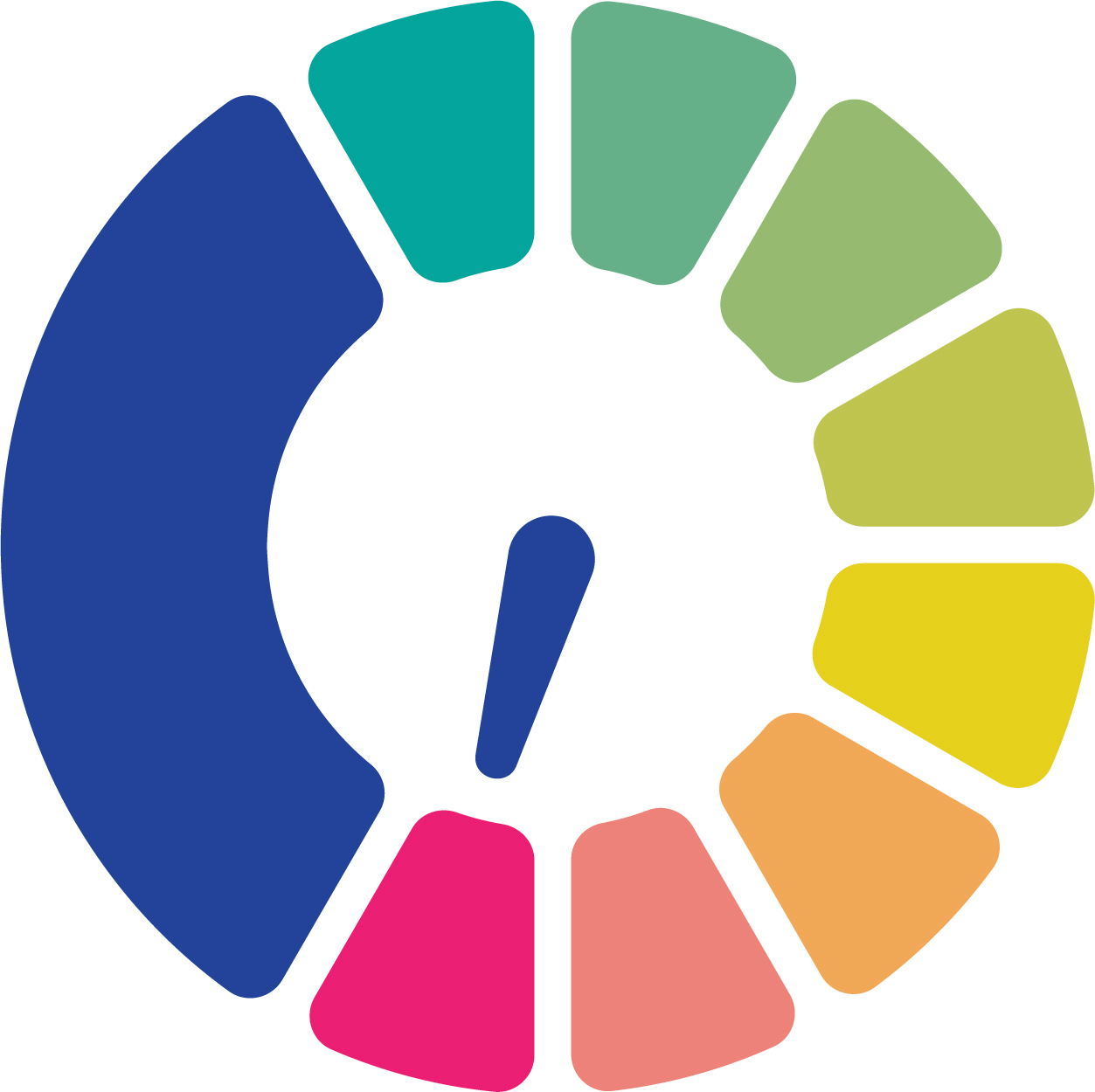 Primary aldosteronism is under-diagnosed
Victorian GP survey:
Only 1 in 1100 patients were screened for PA 

BEACH (Bettering the Evaluation and Care of Health):
15,000+ GPs and  1.5 million GP-patient encounters (2000-2016)
Aldosterone test only ordered 66 times
Only 57 cases of PA identified
Disease considered rare = not tested = not found = rare! (Mark Nelson)
Yang J, Fuller PJ, Stowasser M, MJA, 2018
Nelson M, Editorial, MJA, 2022
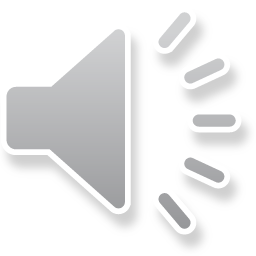 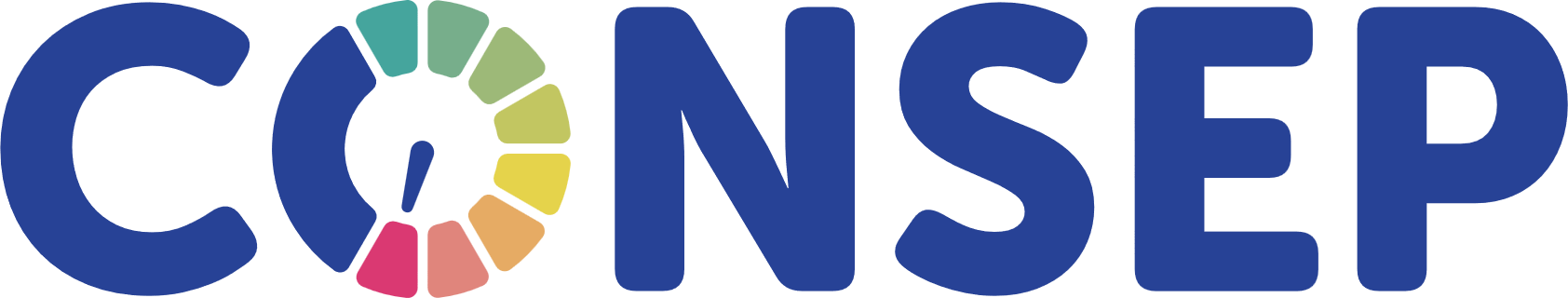 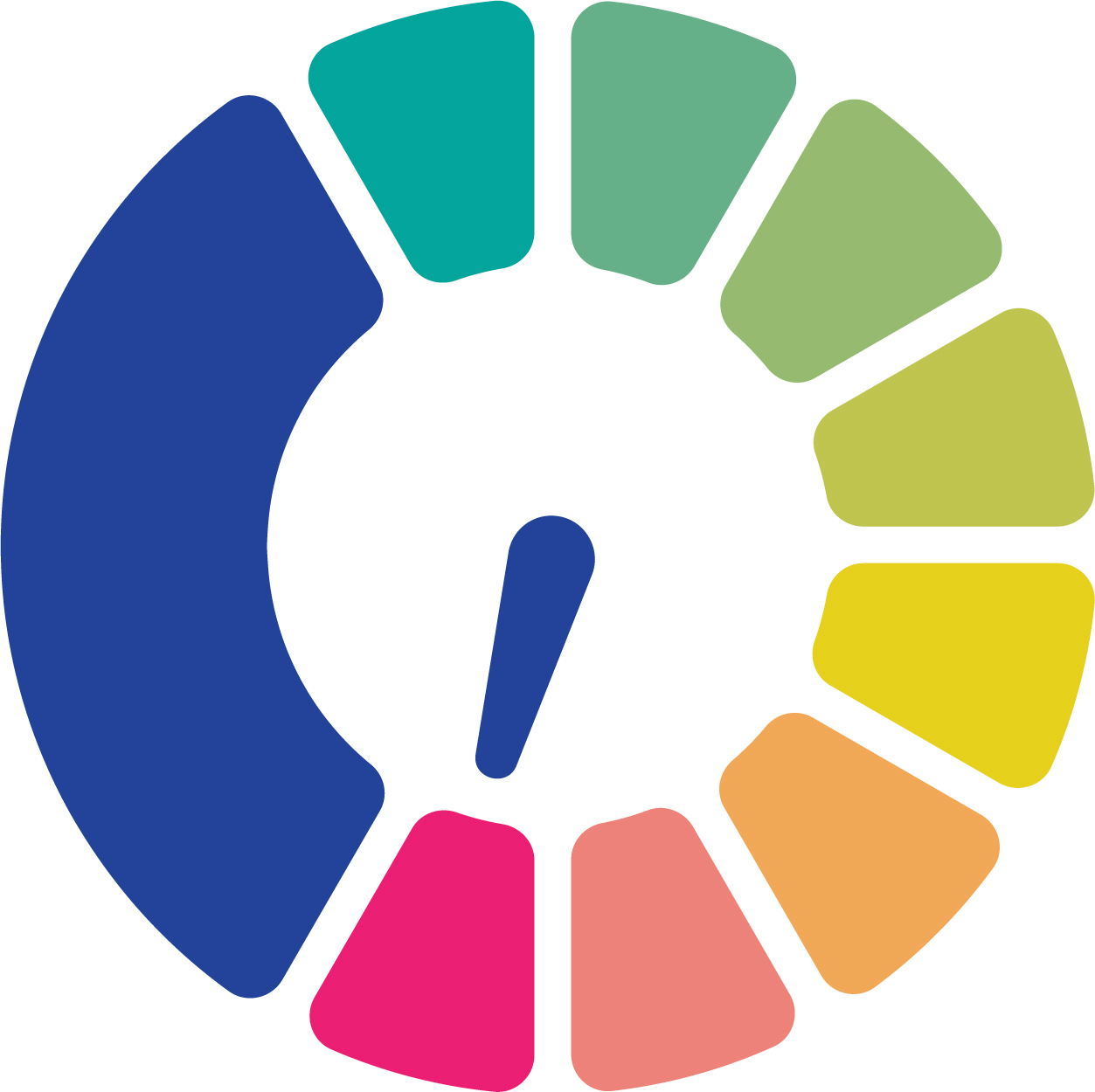 Primary aldosteronism is easy to detect
Aldosterone to renin ratio (ARR) = screening blood test

WHAT IT IS 
relative amount of aldosterone to renin in health, rise and fall together
In primary aldosteronism, aldosterone is normal or high, while renin is low  ARR high

INTERPRETATION
ARR ≥ 70 (in most labs)
ARR ≥ 20 if on interfering medications (which increase renin)
Higher ARR = higher likelihood of primary aldosteronism
Interfering meds:
Diuretic
MR antagonist
ACE inhibitor
Ang II receptor blocker Dihydropyridine calcium channel blocker
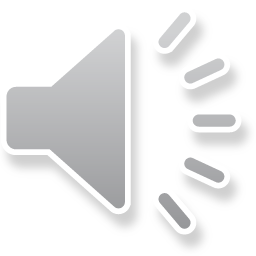 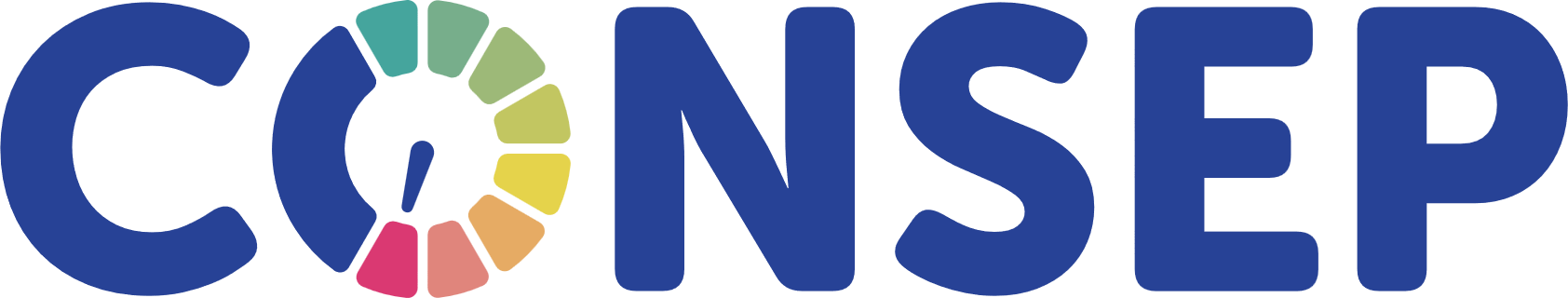 Gurgenci T et al, AJGP, 2020
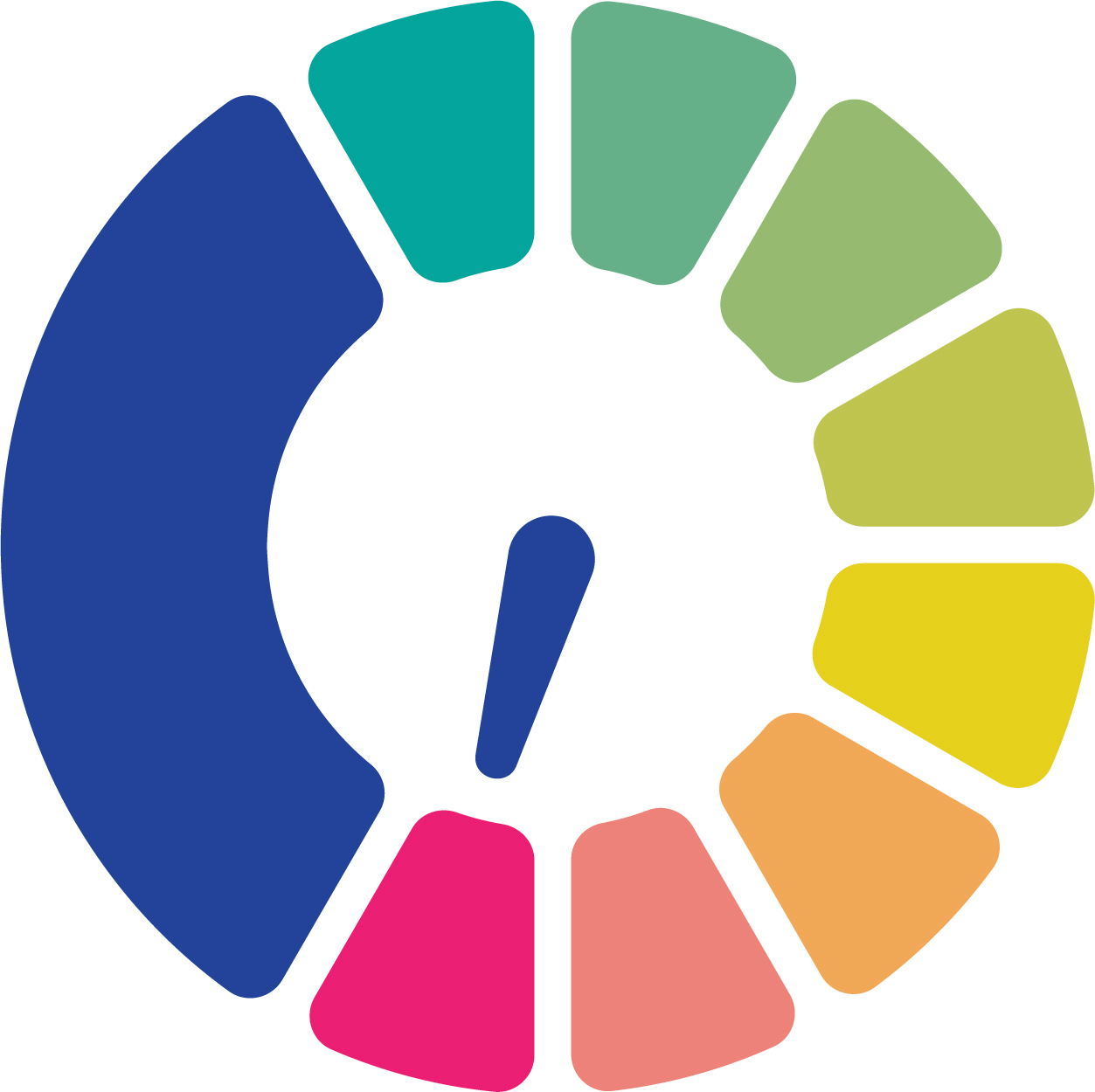 Diagnostic Pathway
Saline suppression test
Adrenal vein sampling
Surgery
Who to Screen
Referral
Confirmation and Sub-Typing
Results Interpretation
Unilateral
disease
BP ≥ 140/90 (treated or untreated)
PA diagnosis
Endocrine hypertension service
ARR >70
Positive
ARR ≥20 
on interfering medication
or
Surgery declined
Negative
Bilateral disease
≥4 BP lowering drugs
Legend
Mineralocorticoid receptor antagonist
ARR <70
not on interfering medication
Surgery completed
Primary care
General practice care
Specialist care
ARR <20
on interfering medication
Measure ARR
How can we increase screening in primary care?  CONSEP
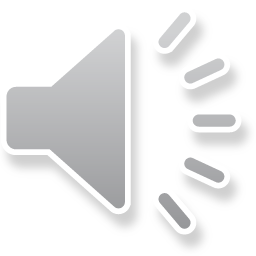 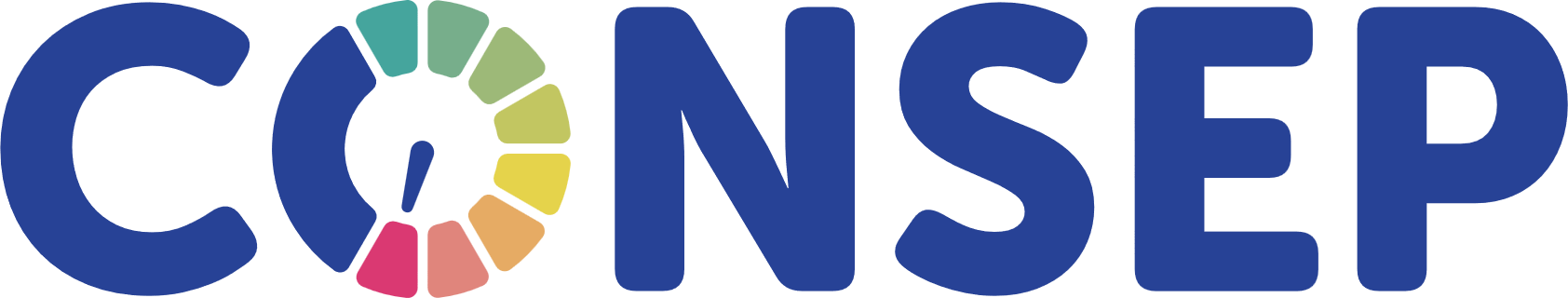 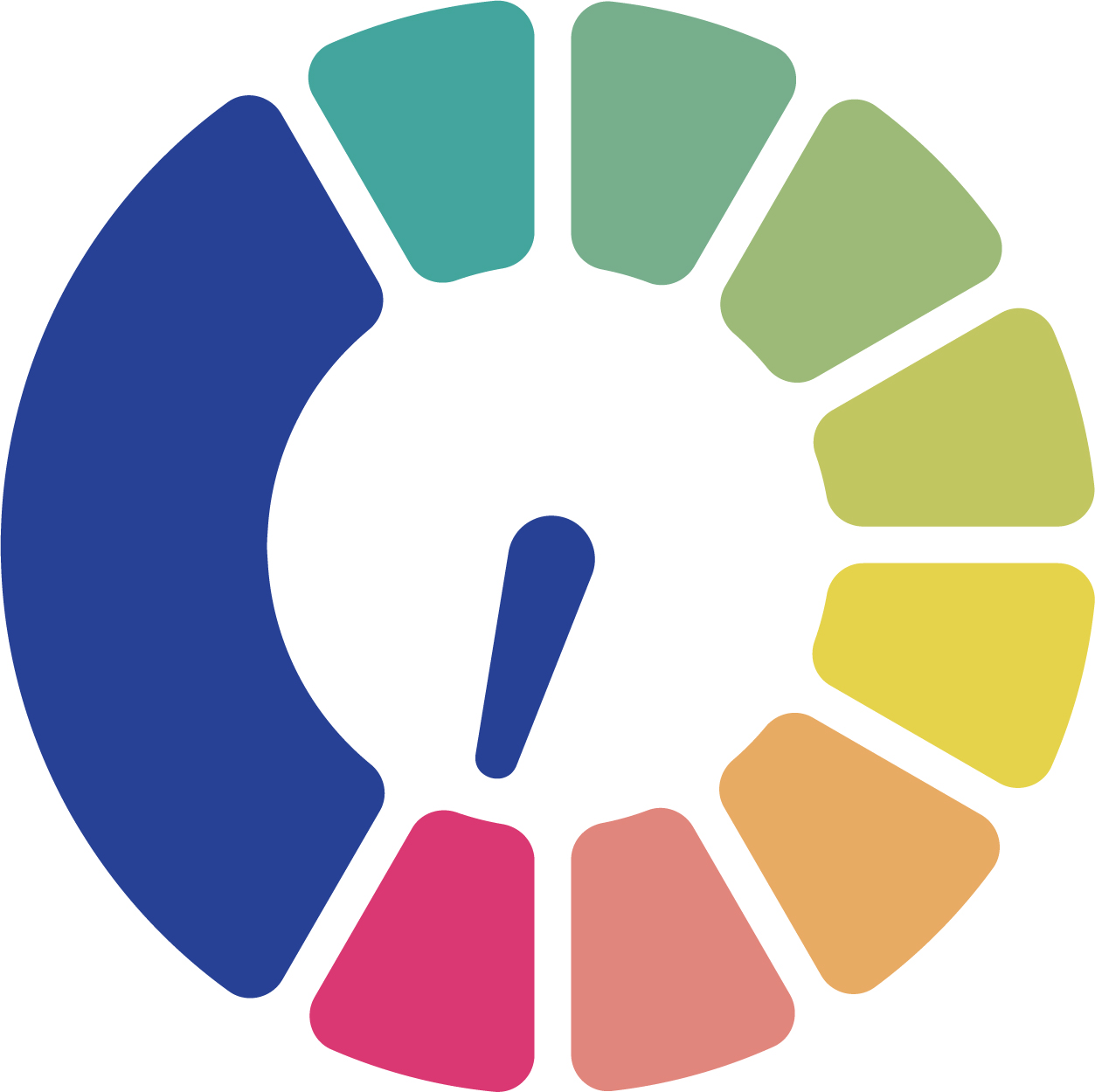 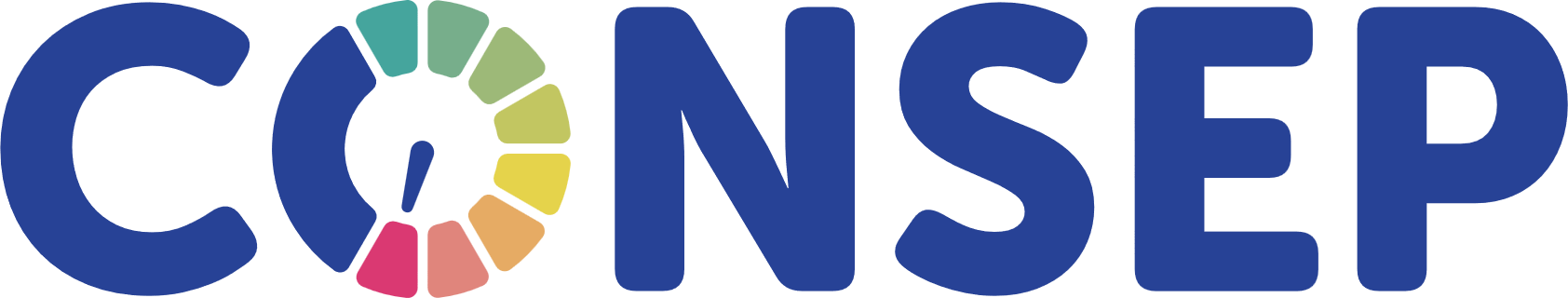 Thank you!Please send questions to consep@monash.edu
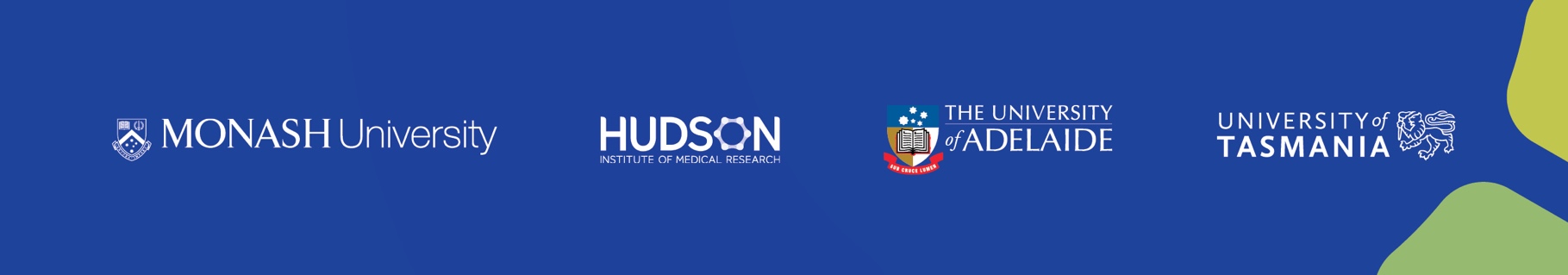 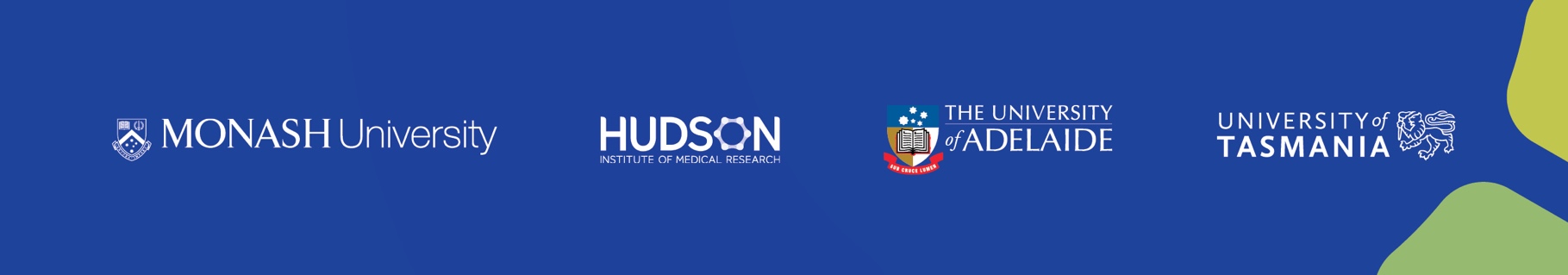 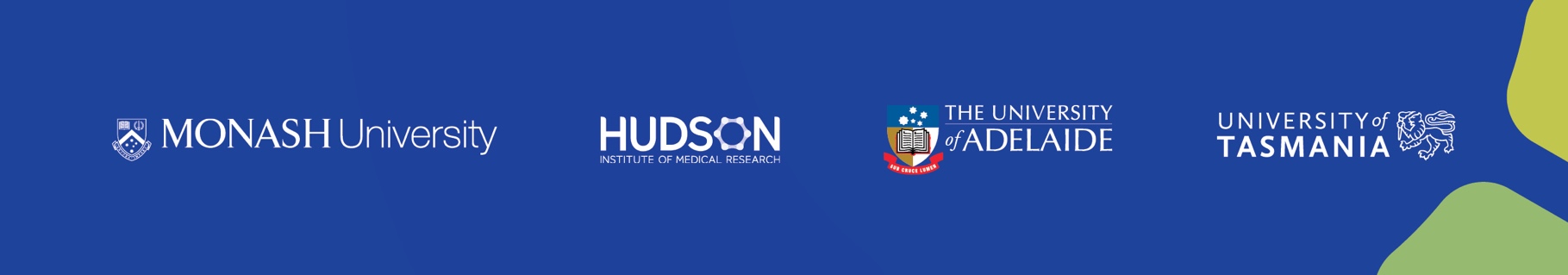 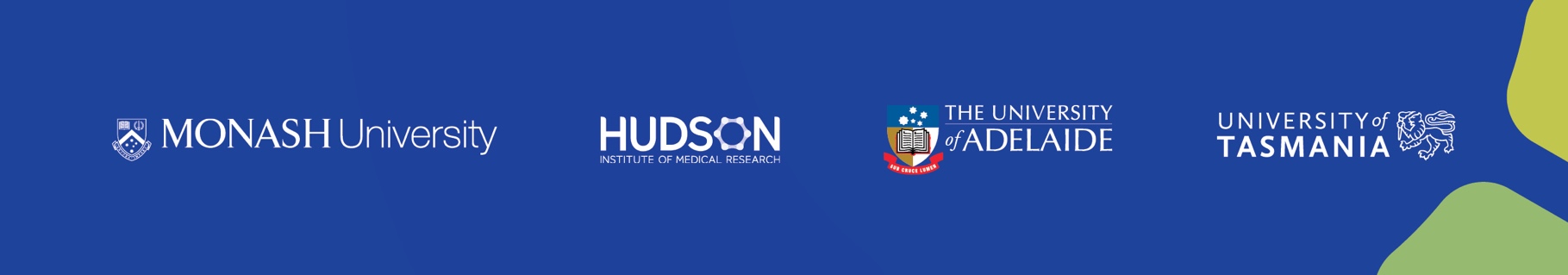 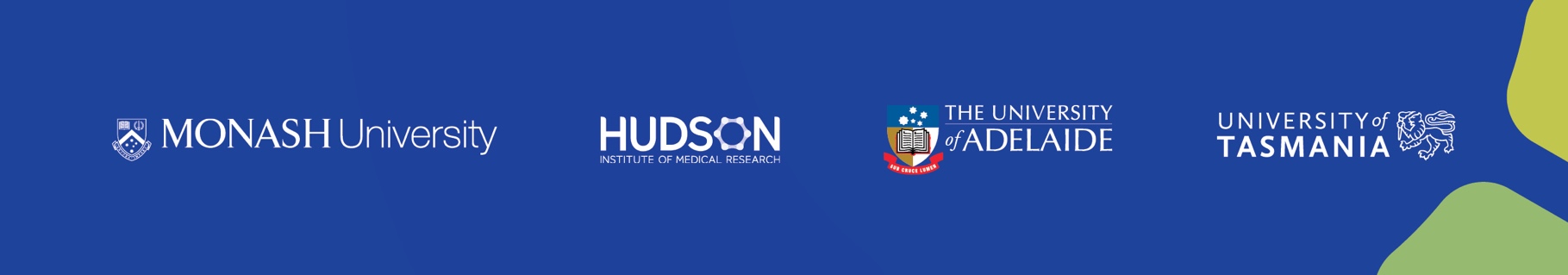 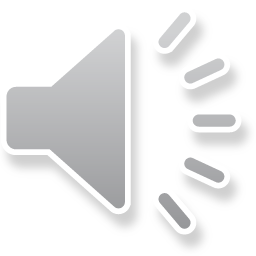